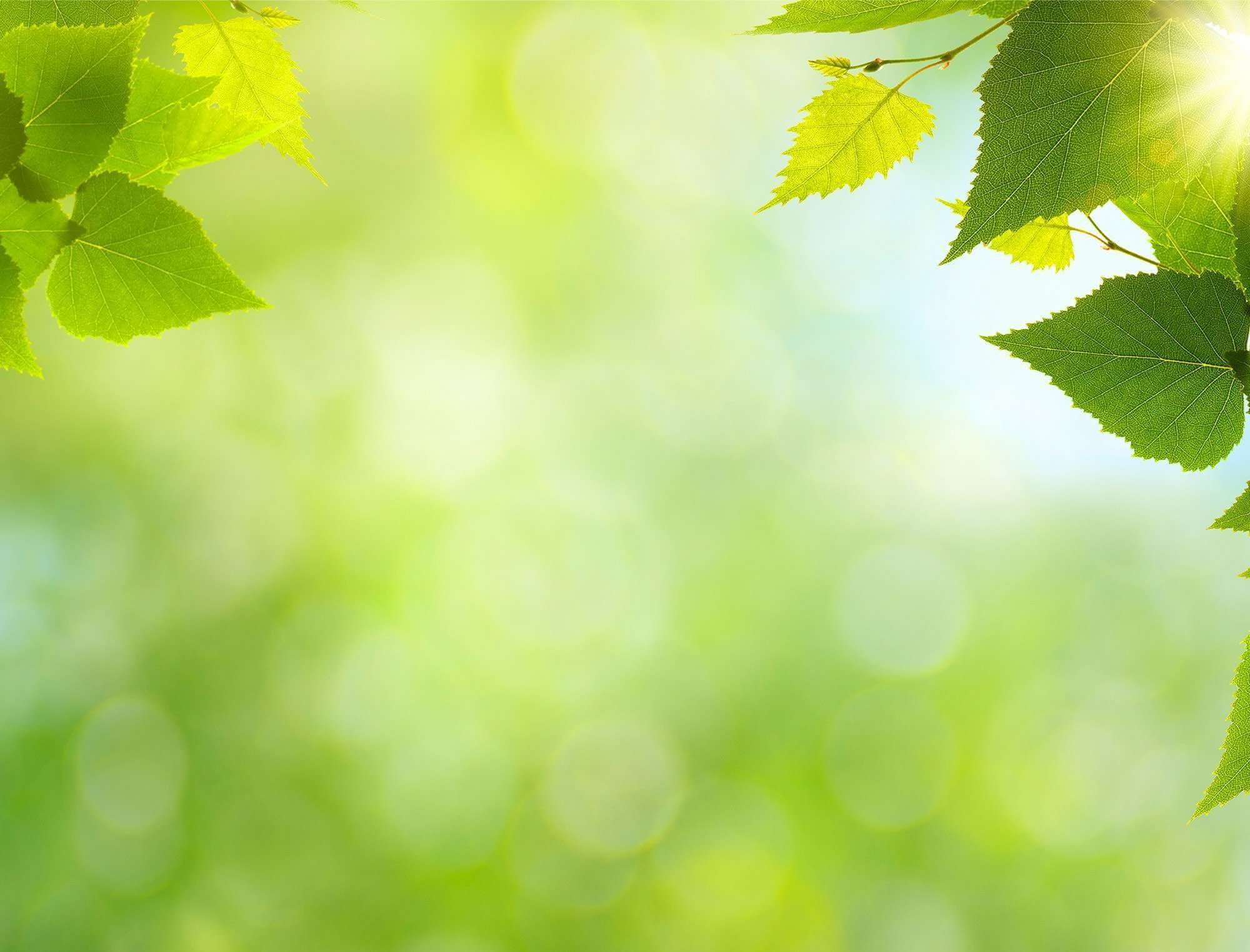 Проект
«Все о лесе»
Группа «Солнышко»
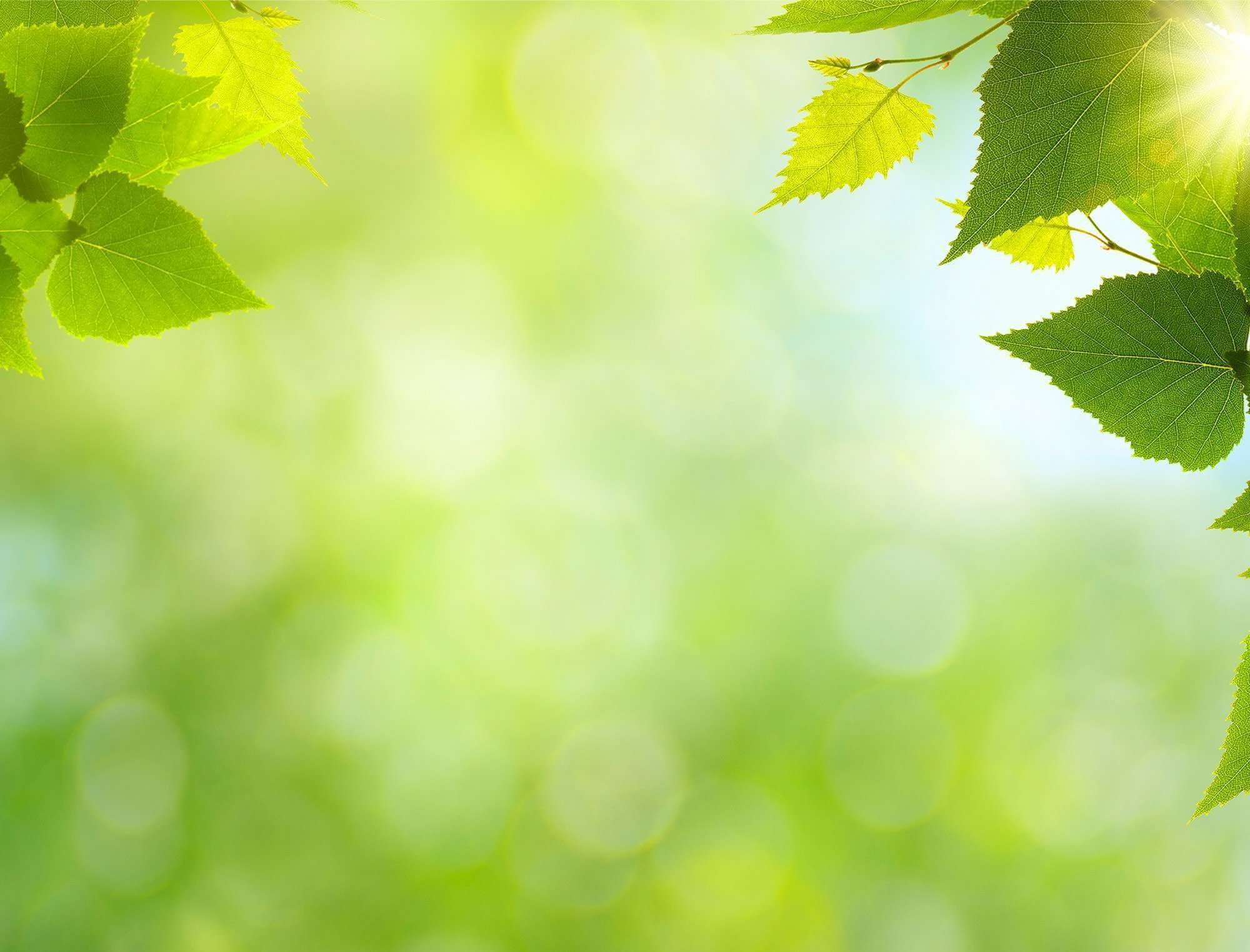 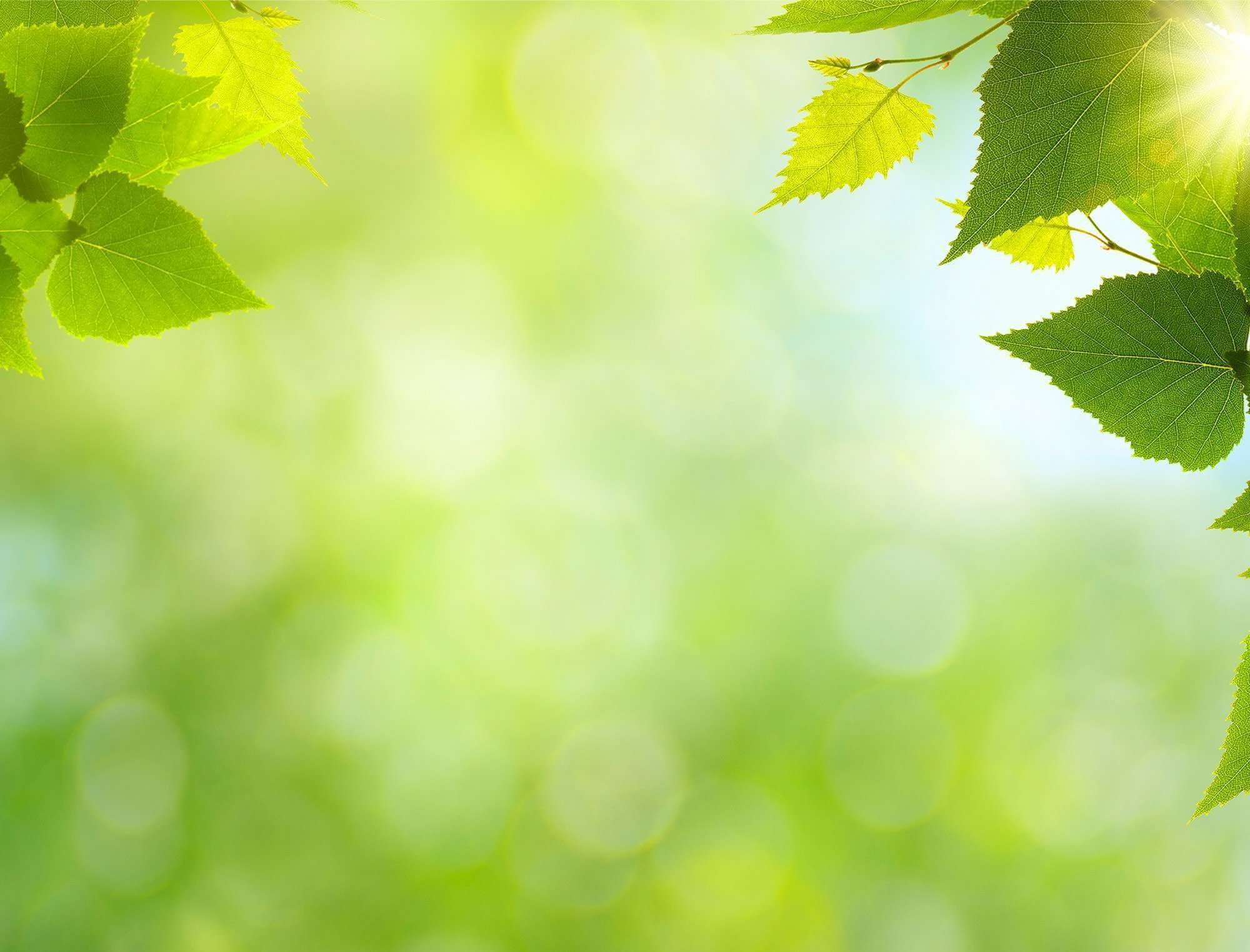 Делаем макет леса и лесного водоема
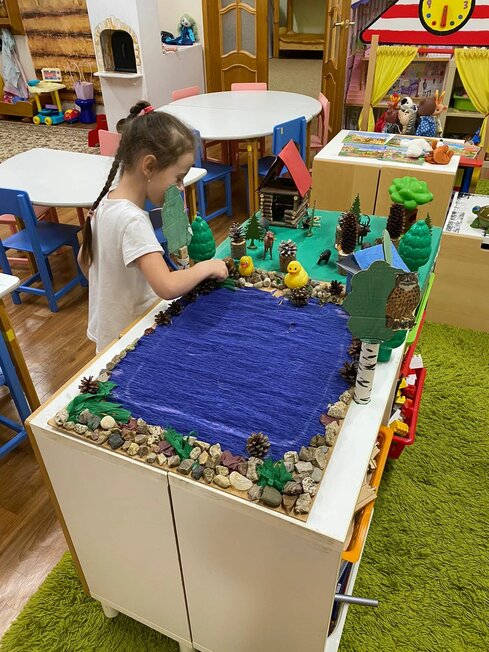 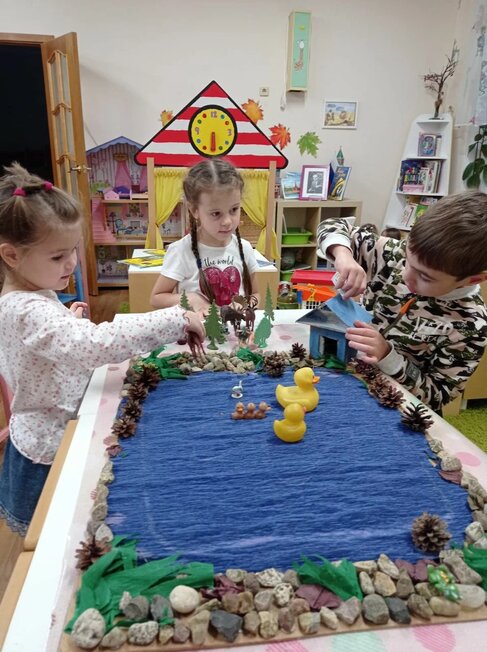 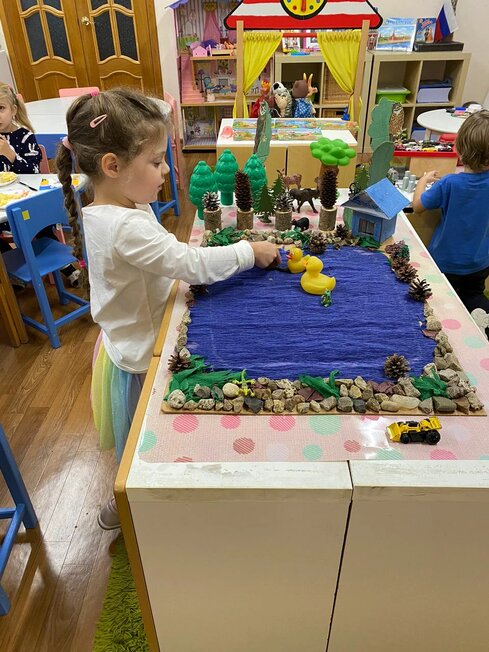 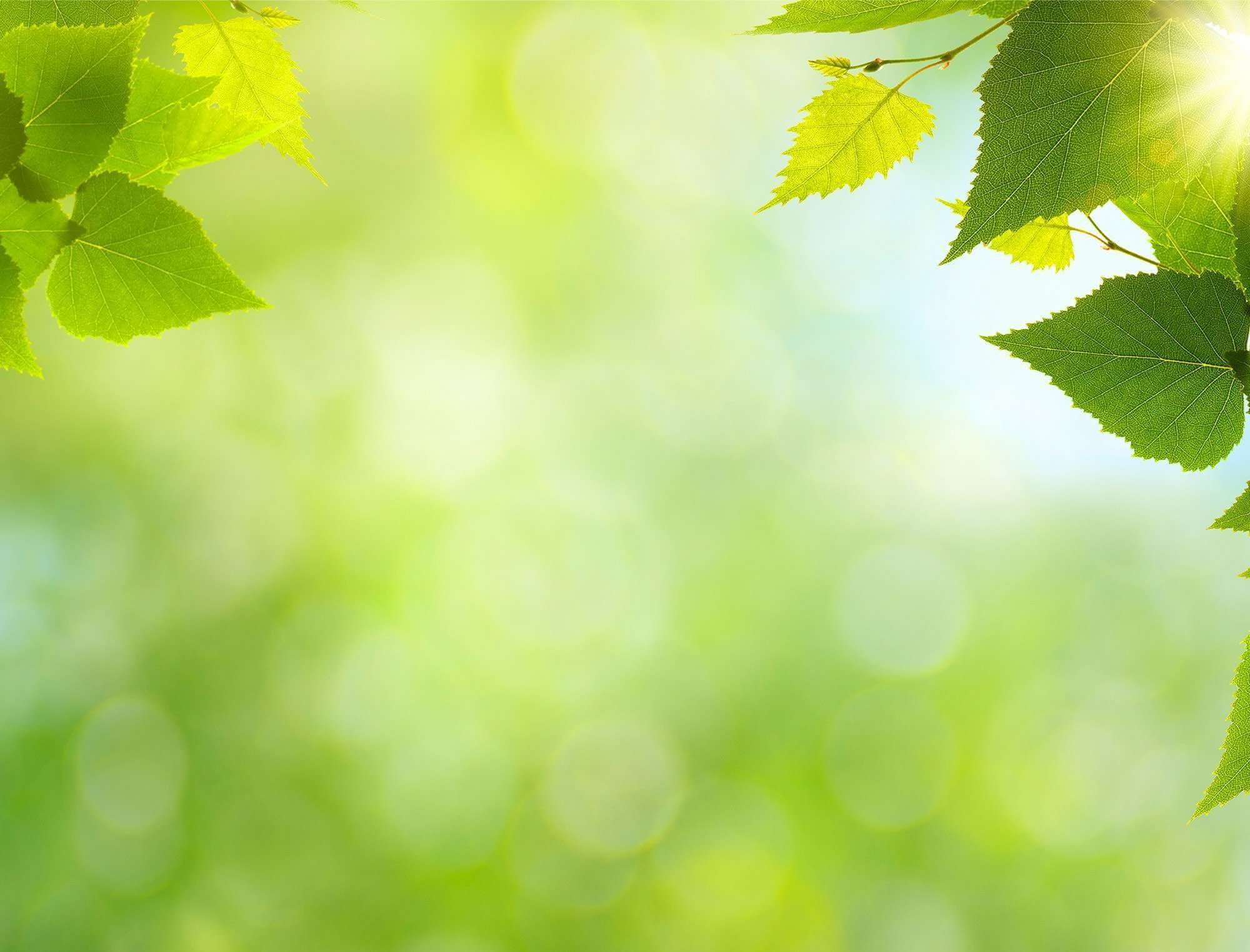 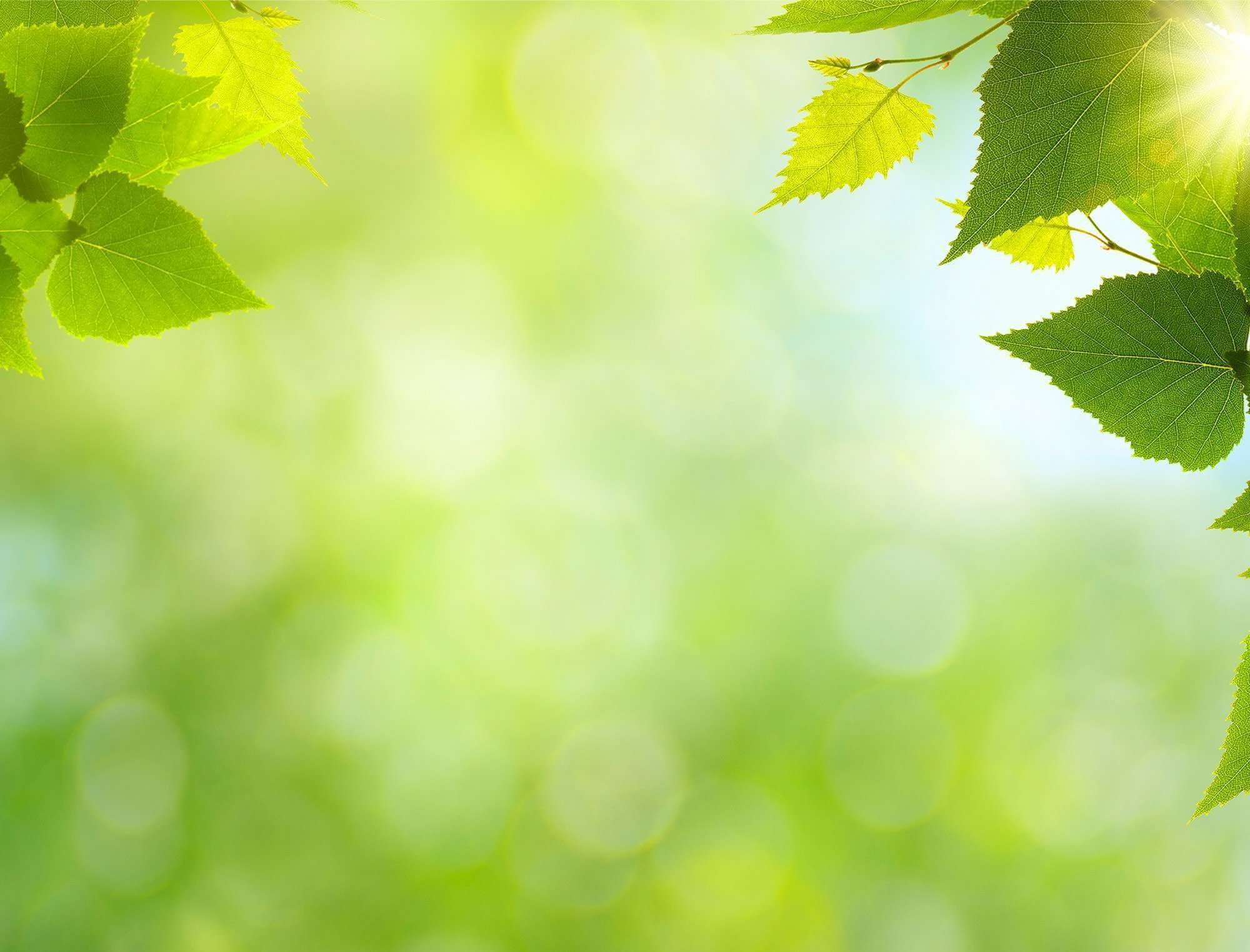 Заселяем лесной водоем
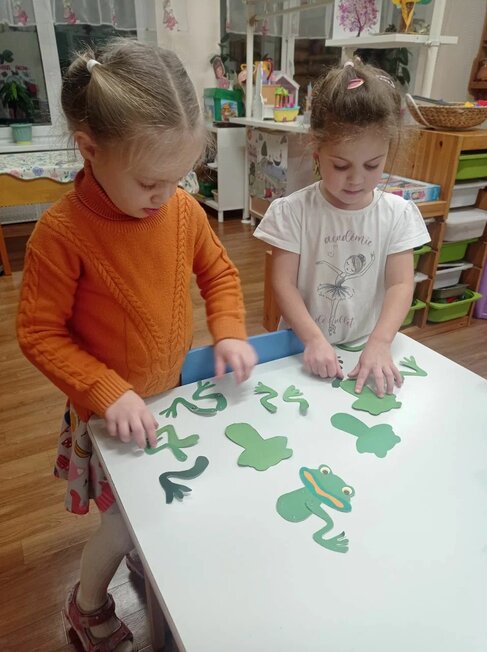 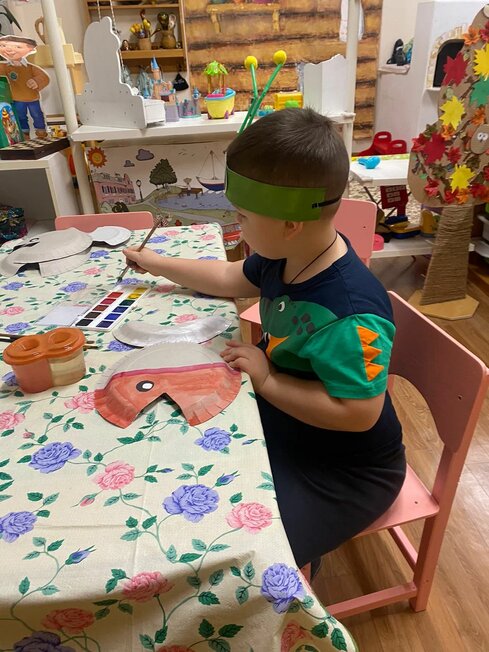 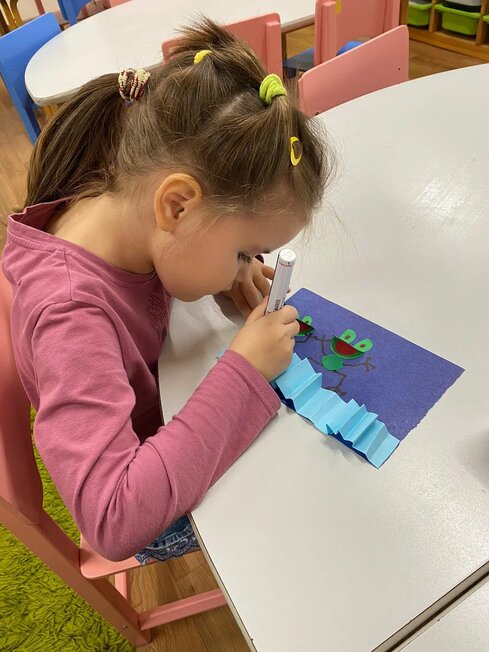 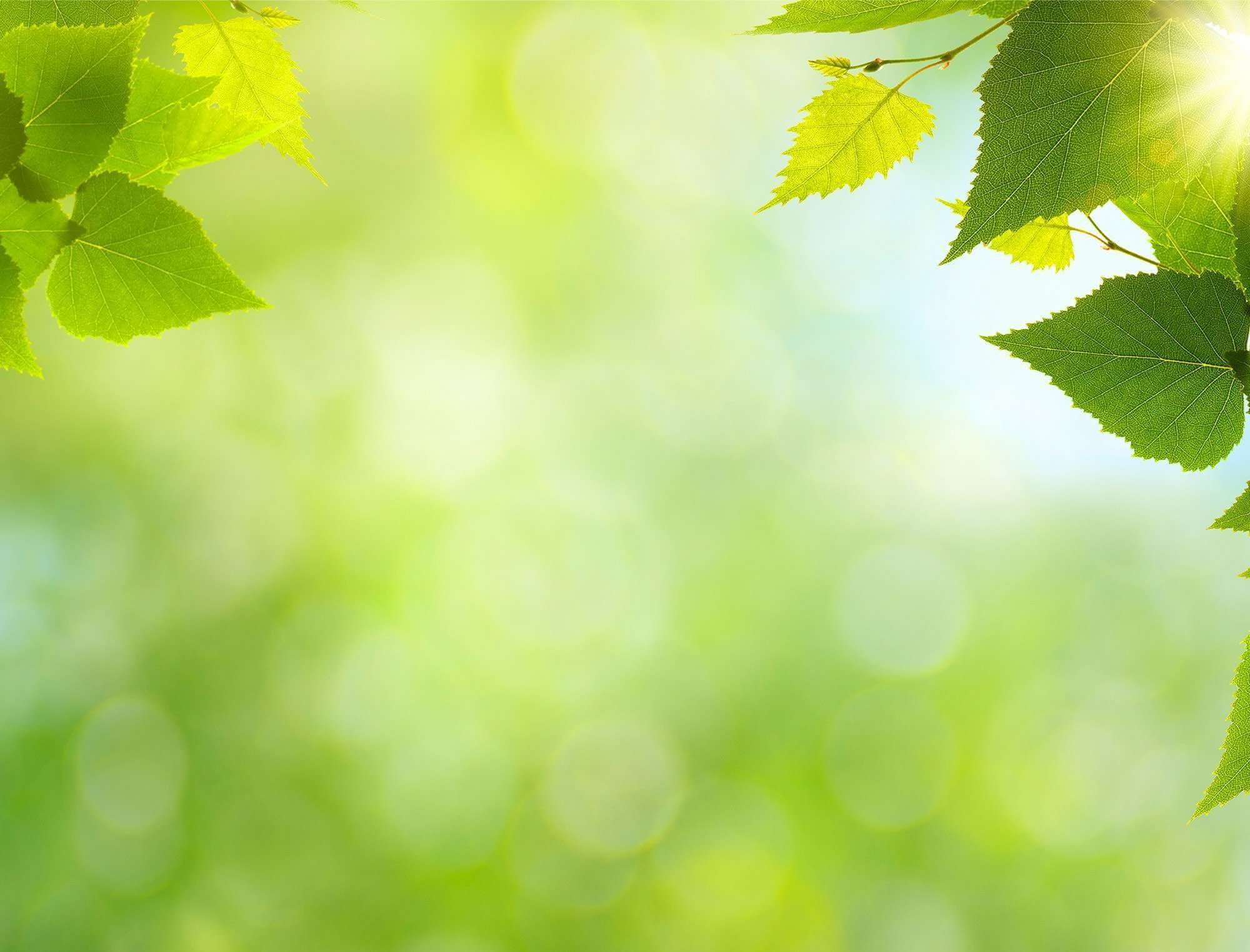 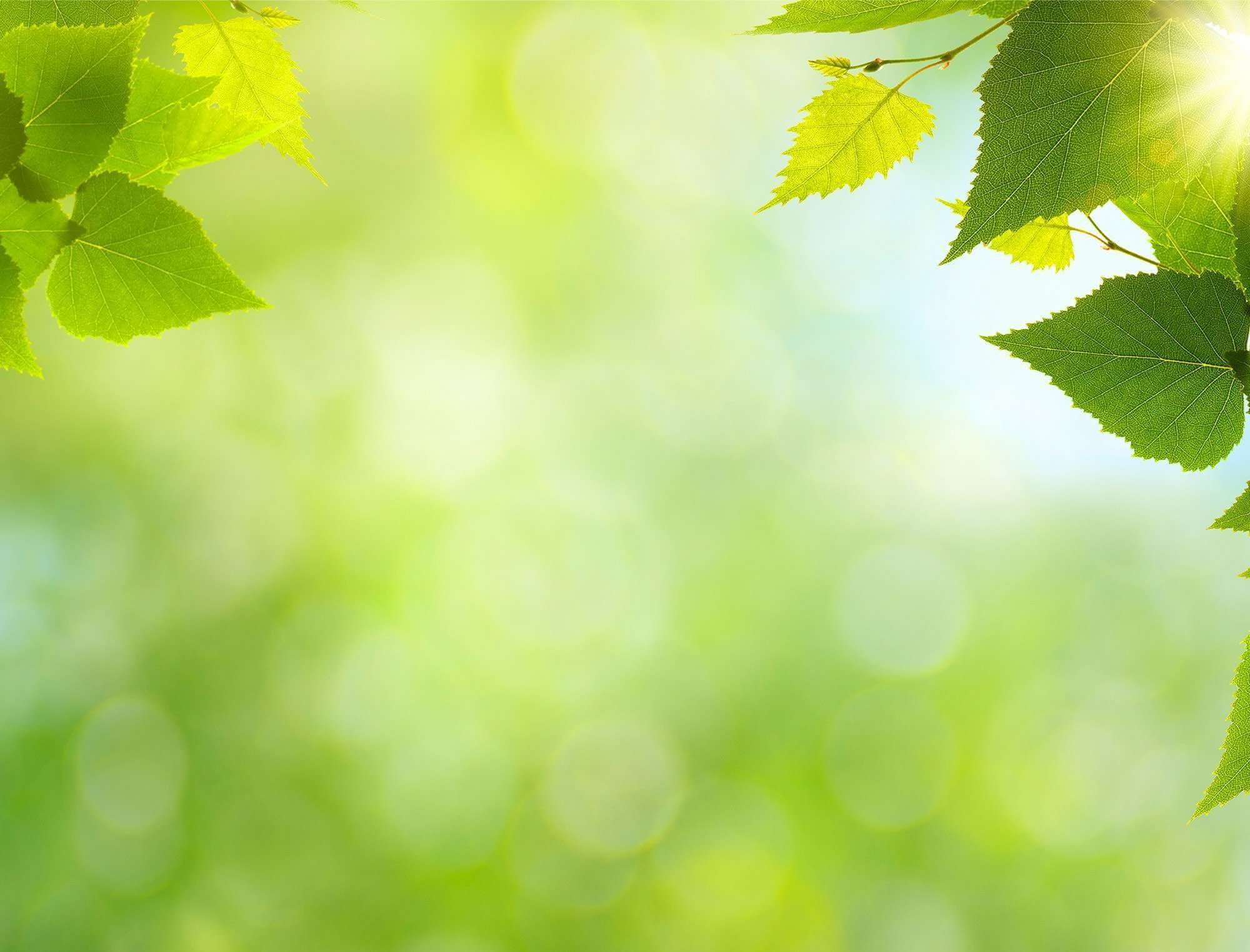 Облагораживаем лесную речку
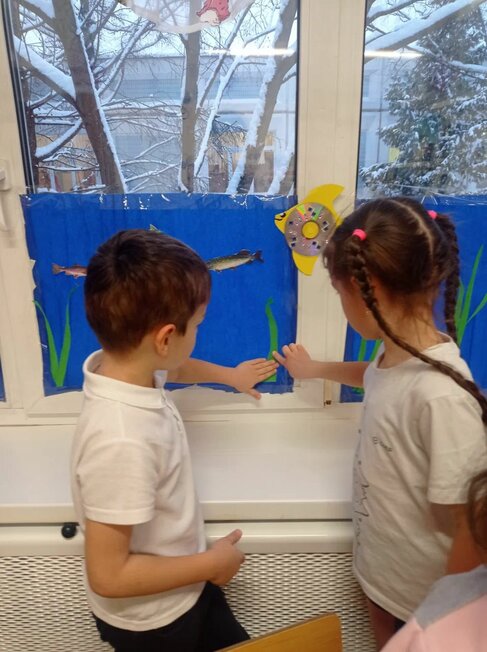 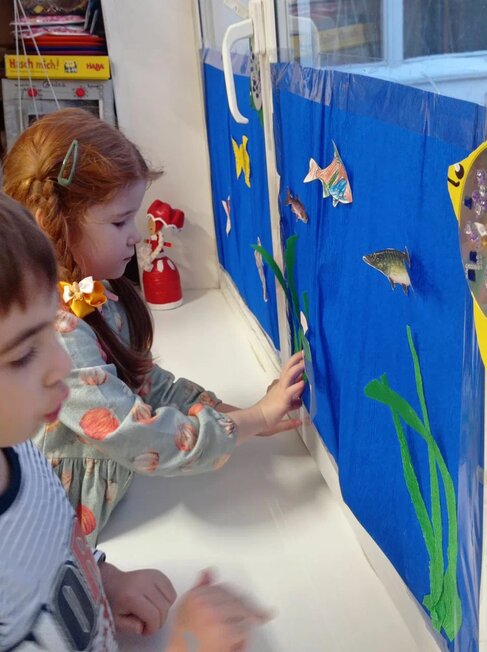 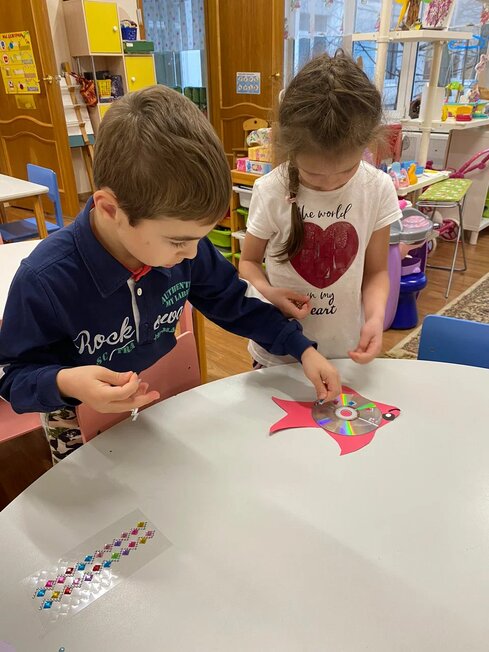 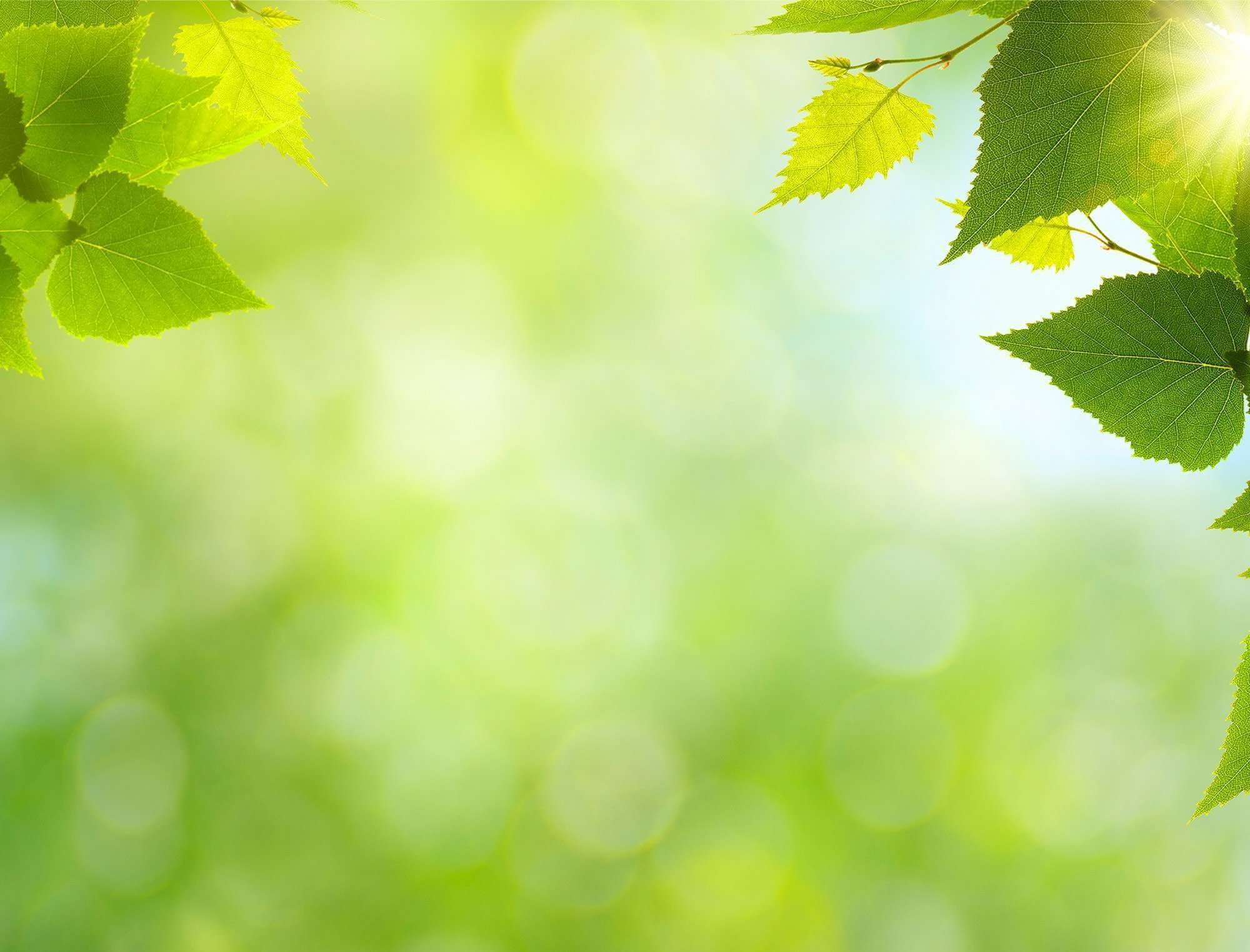 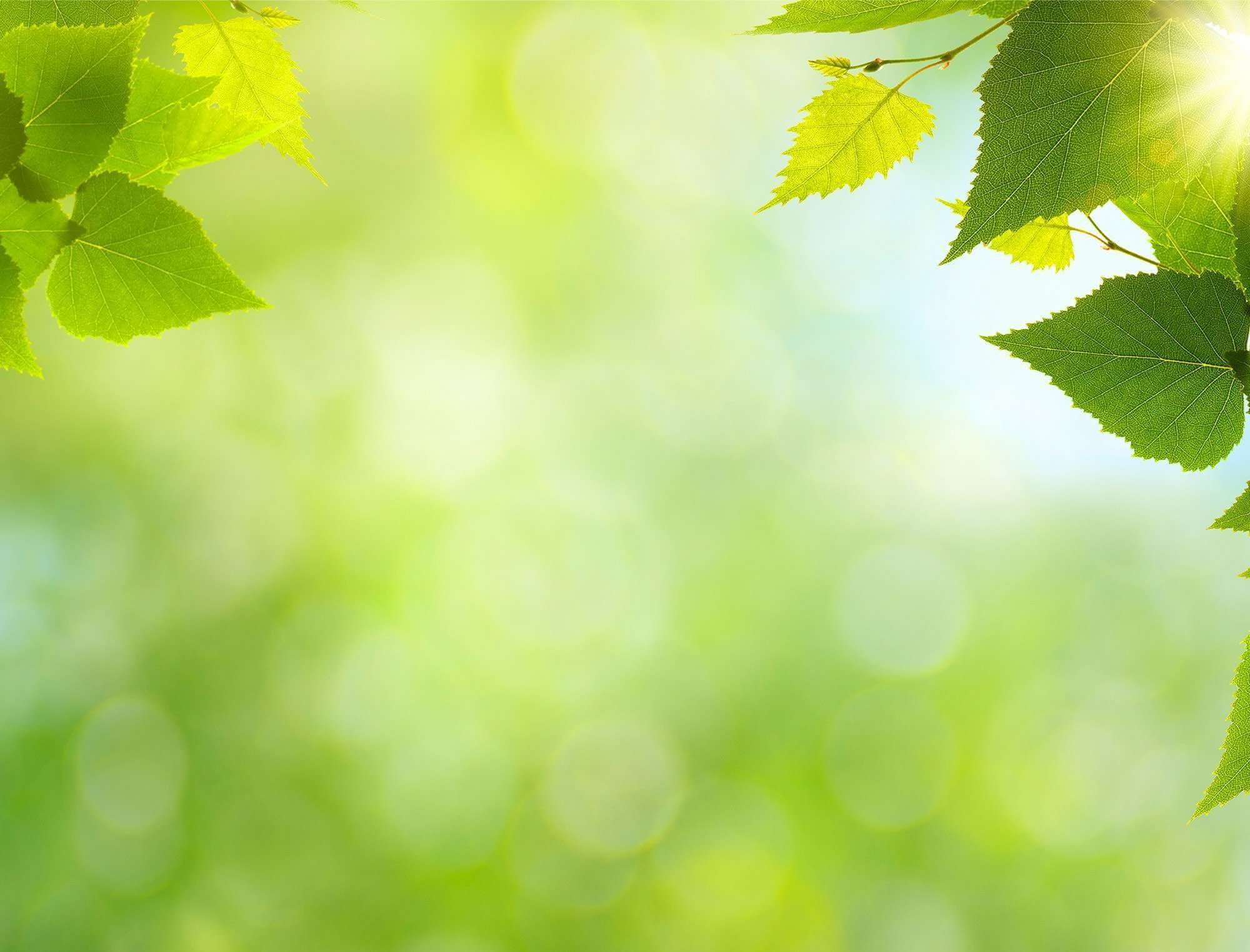 Отдыхаем на берегу лесного озера
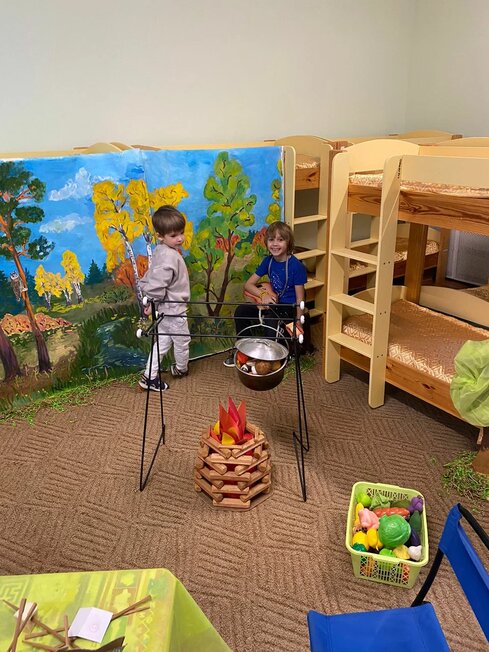 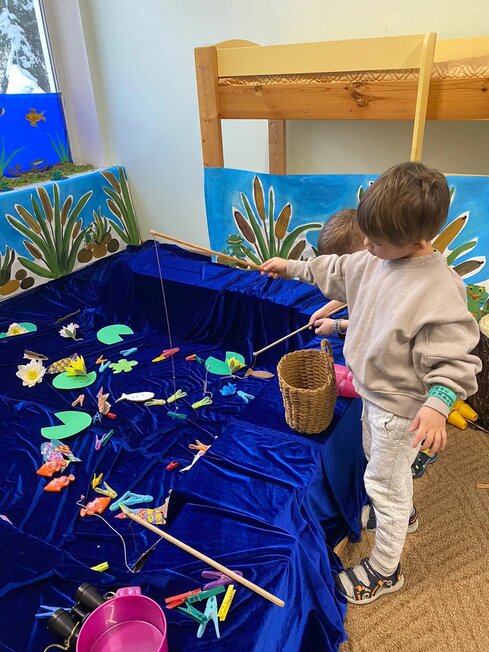 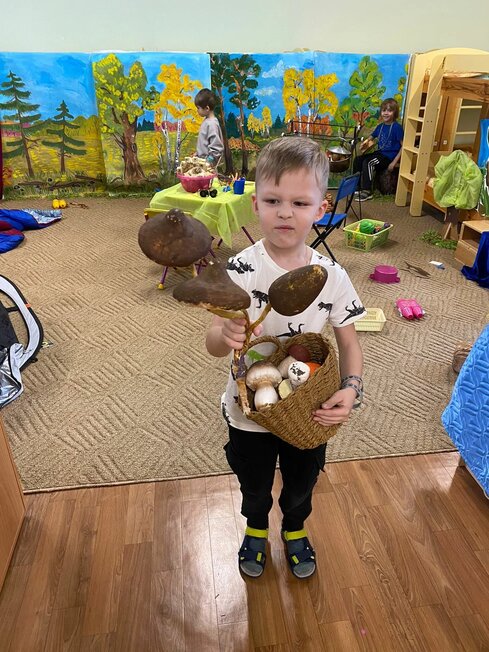 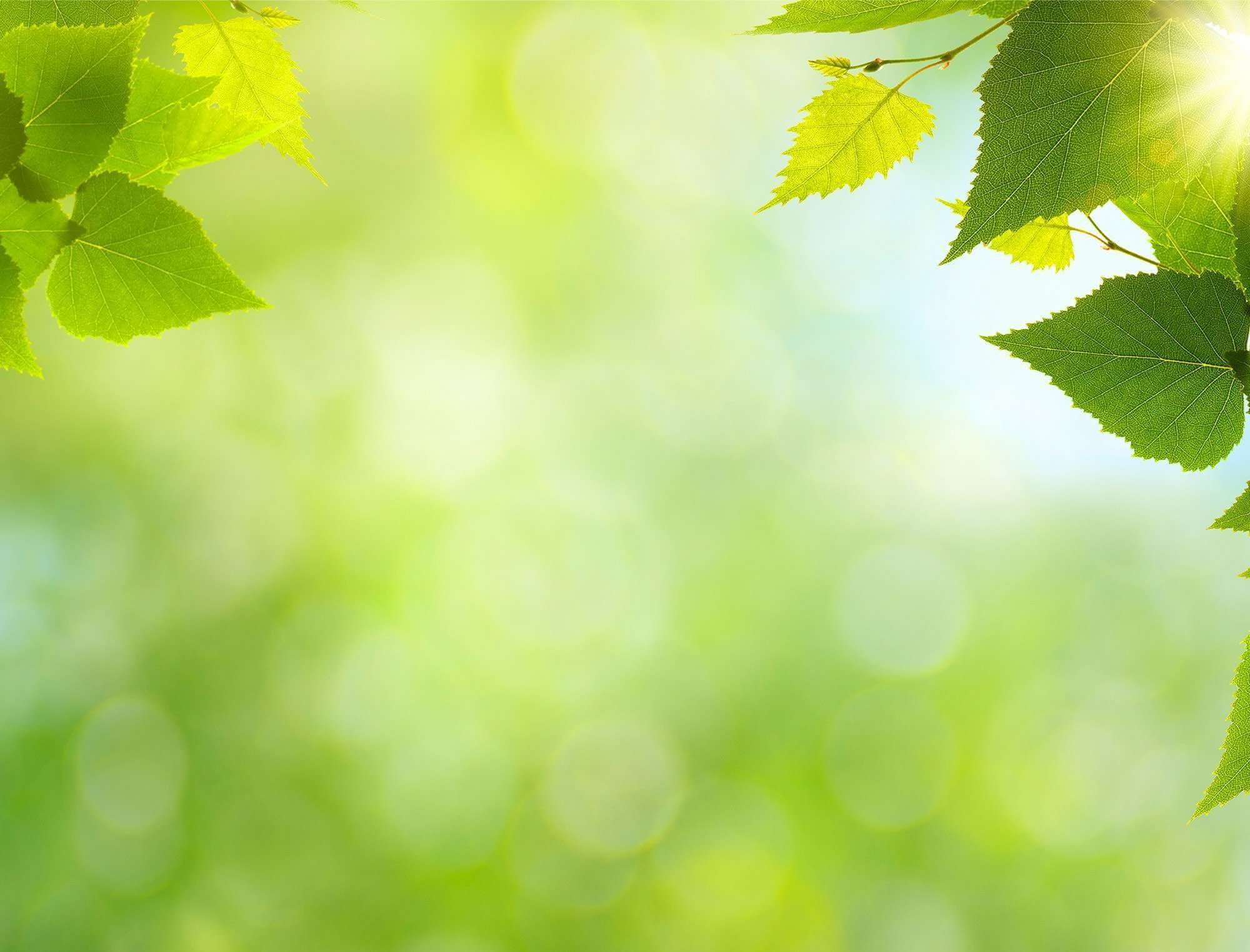 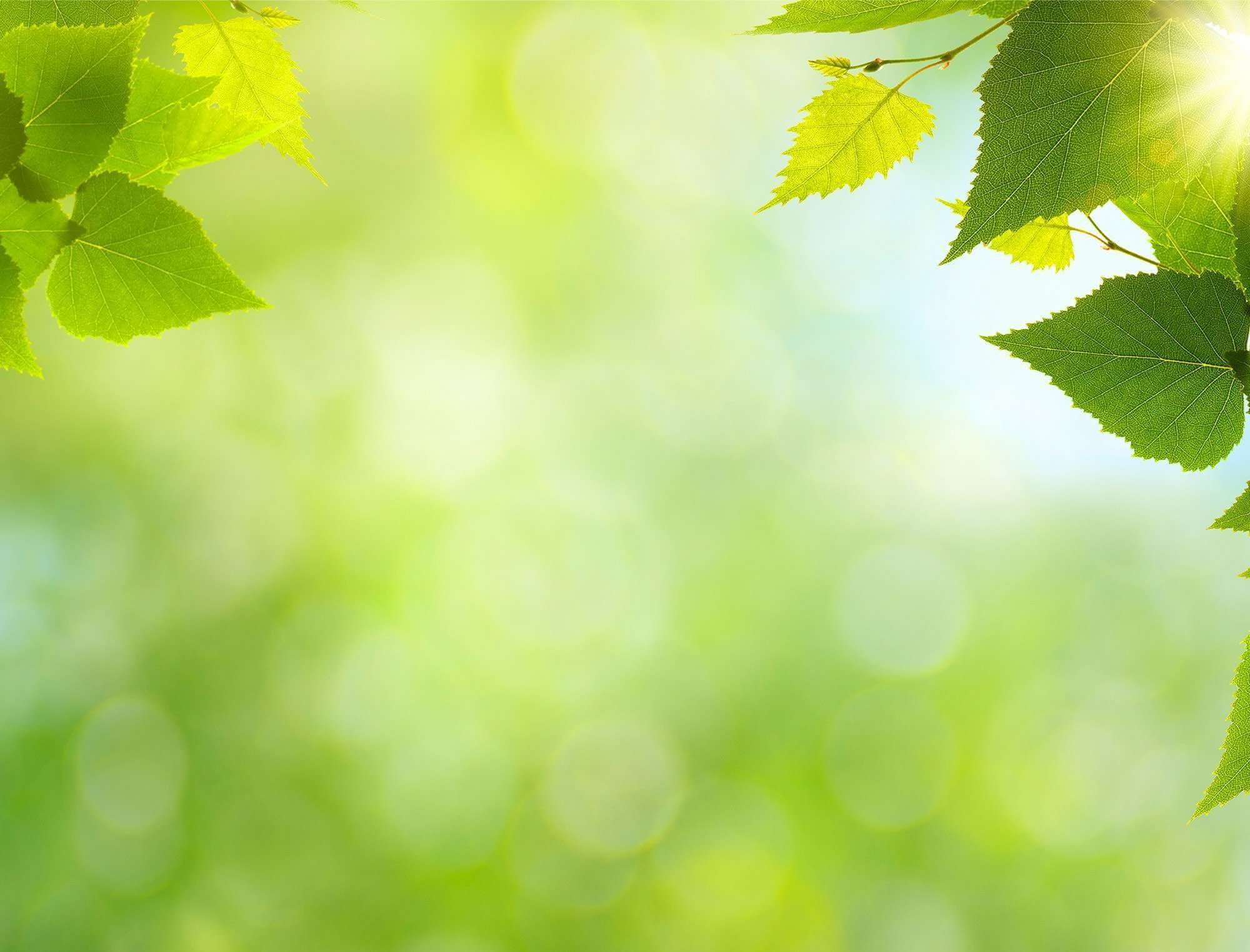 Пробуем спать в палатке
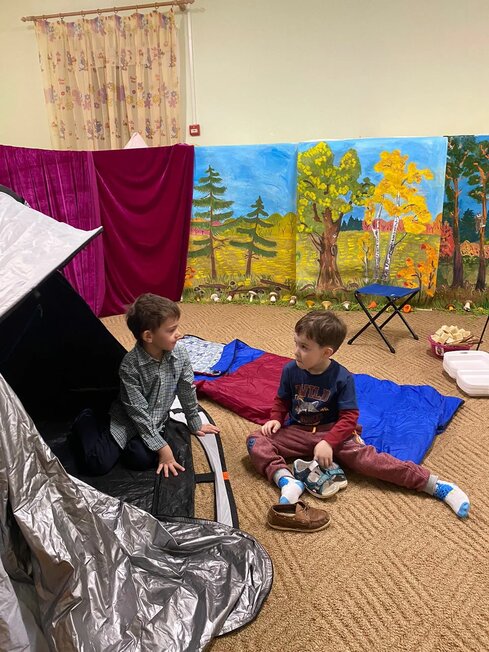 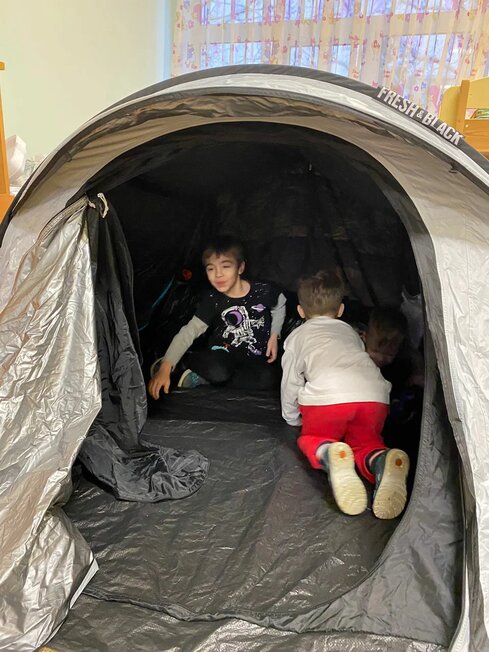 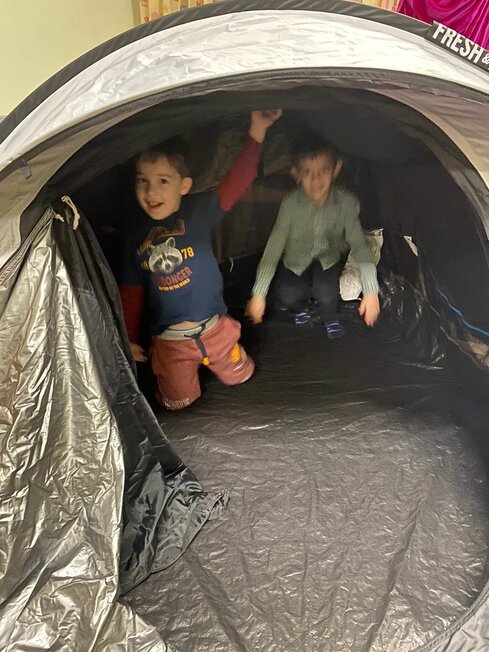 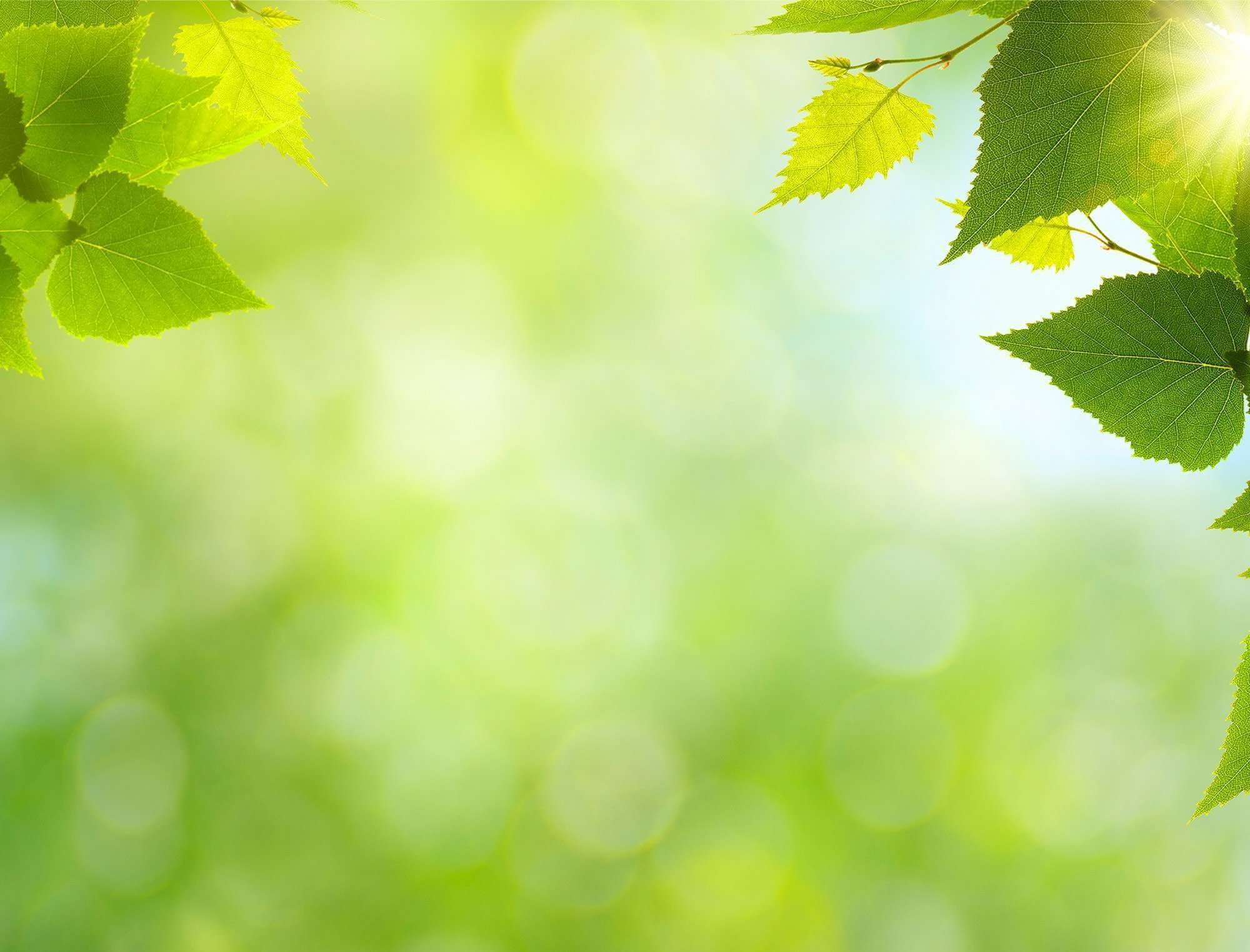 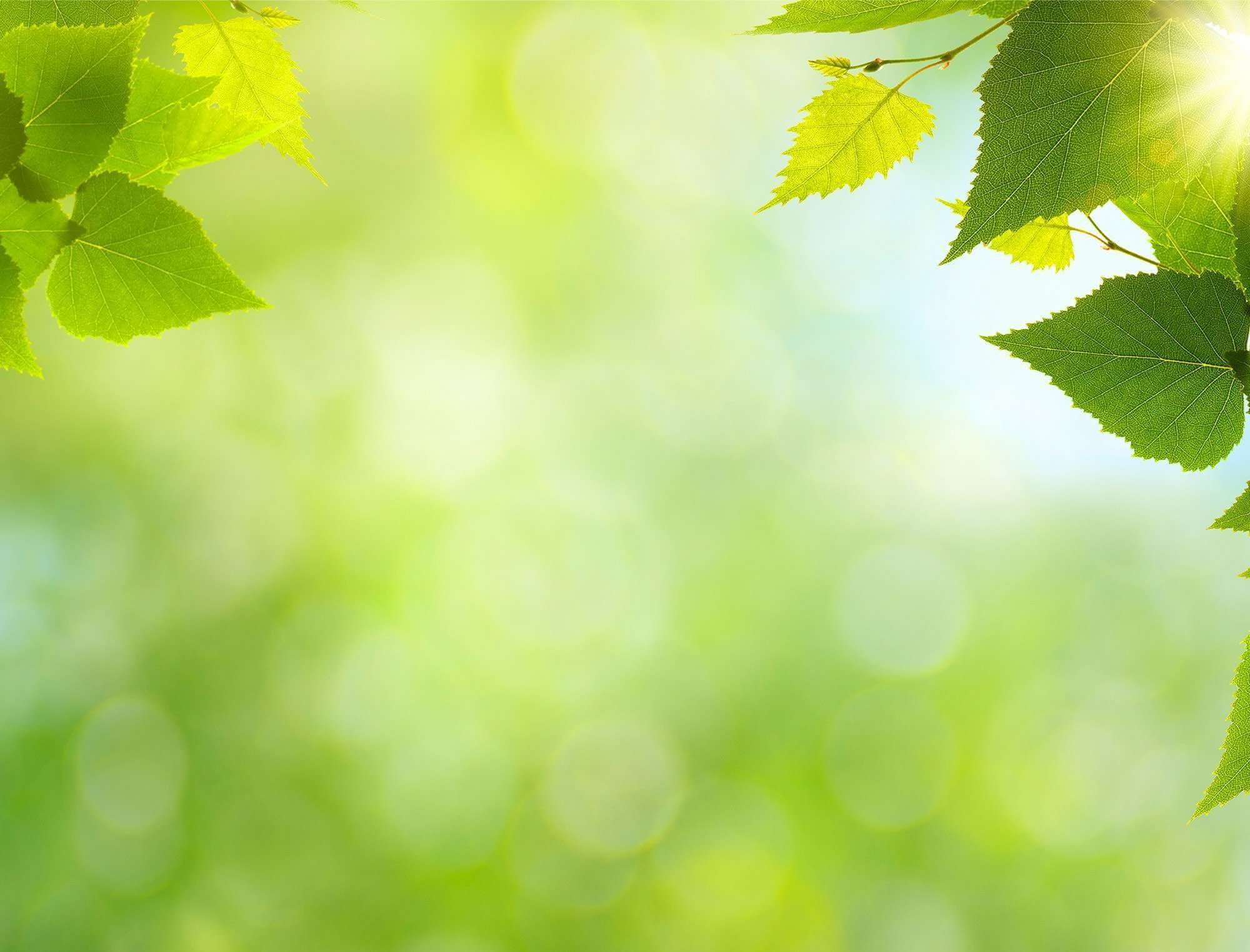 Рассматриваем кору деревьев
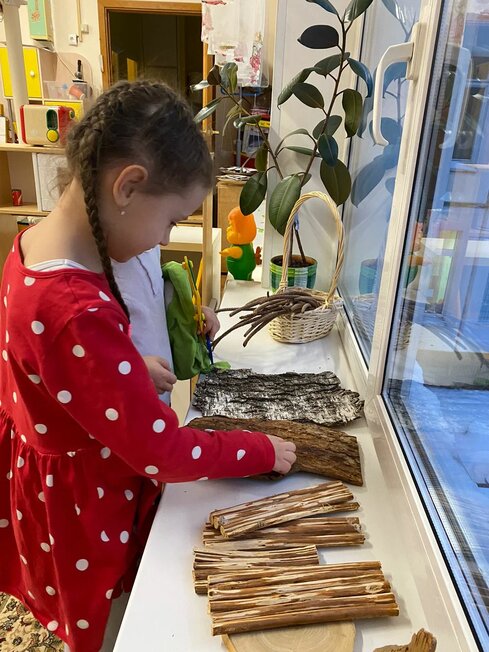 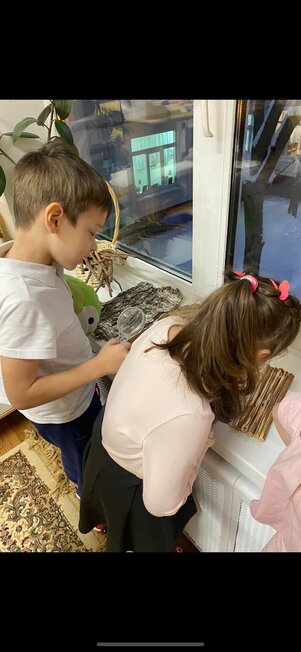 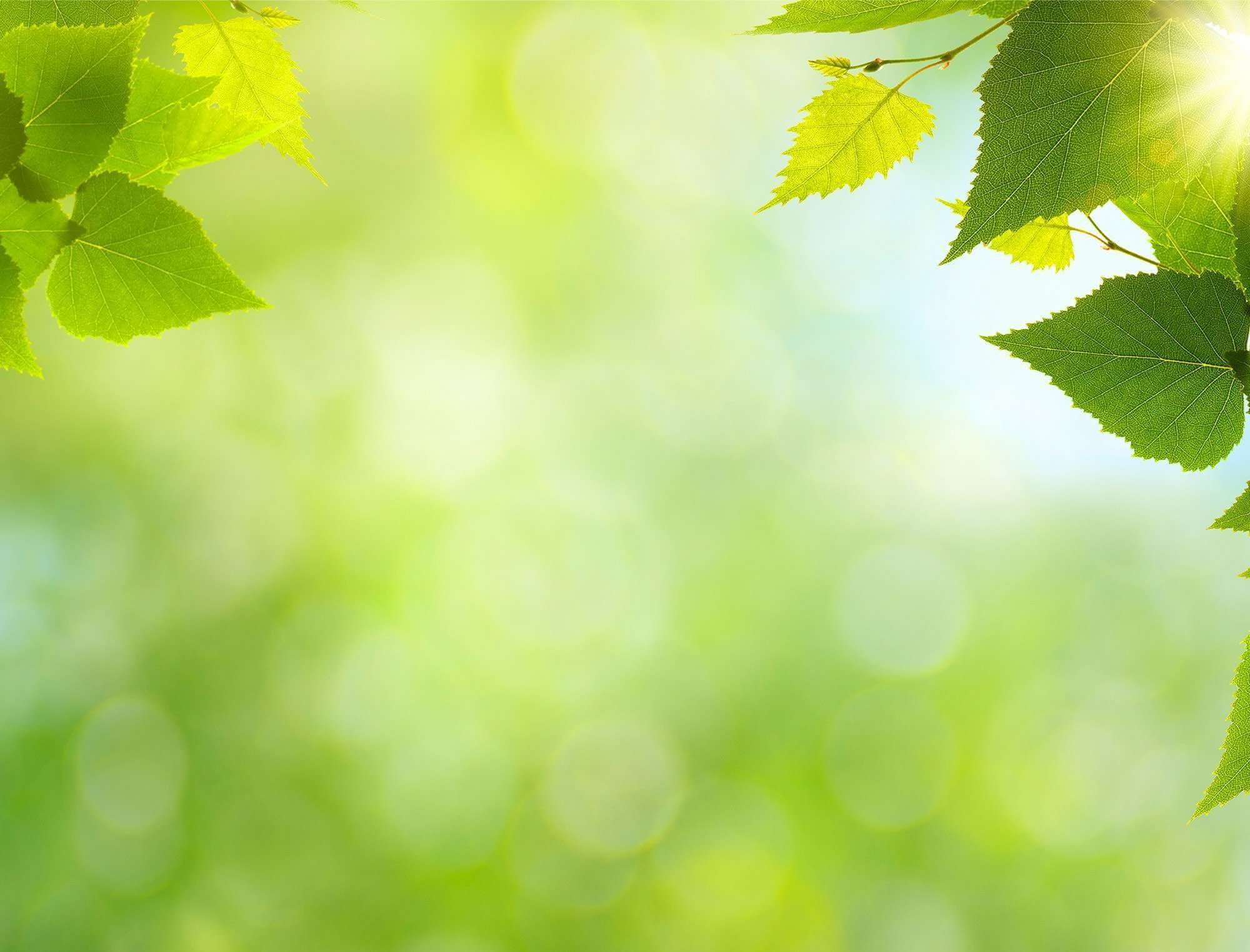 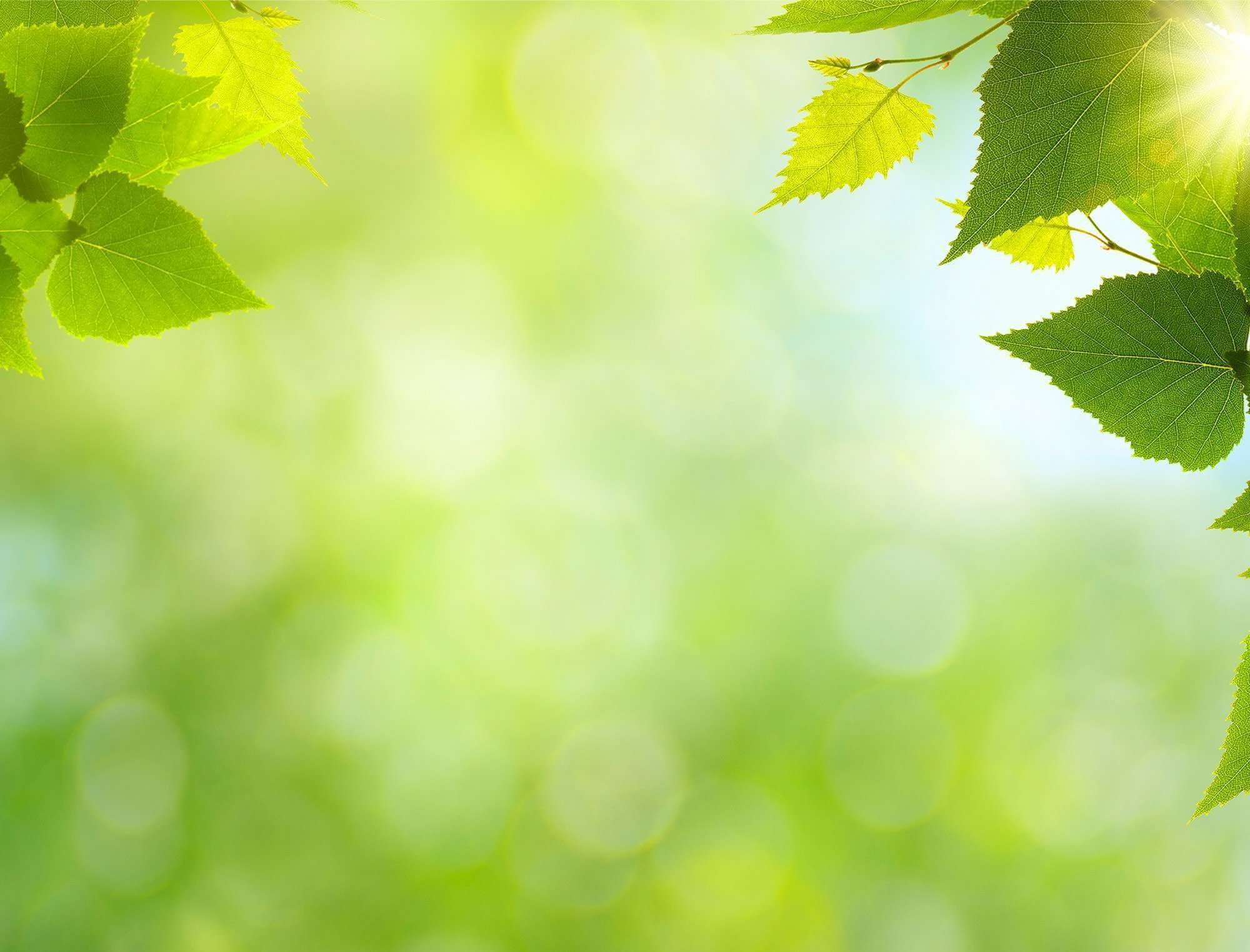 Играем в лесное домино
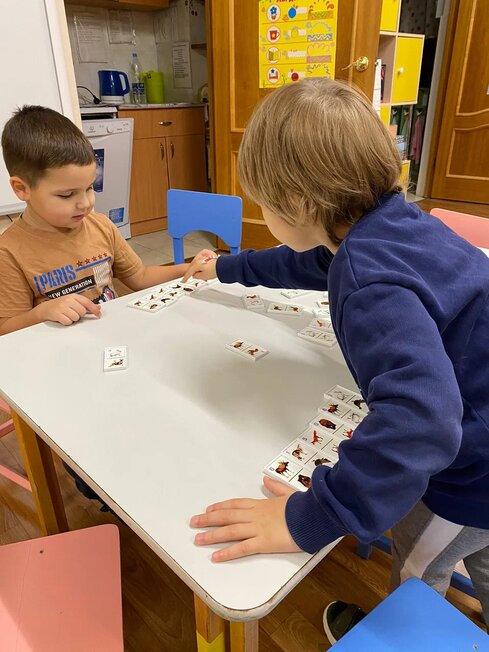 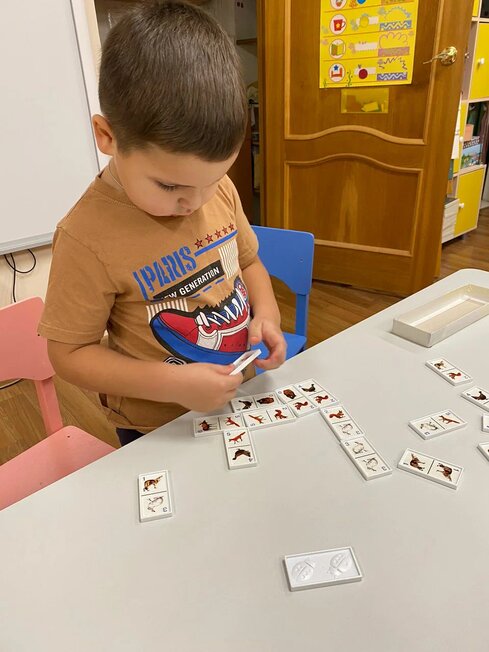 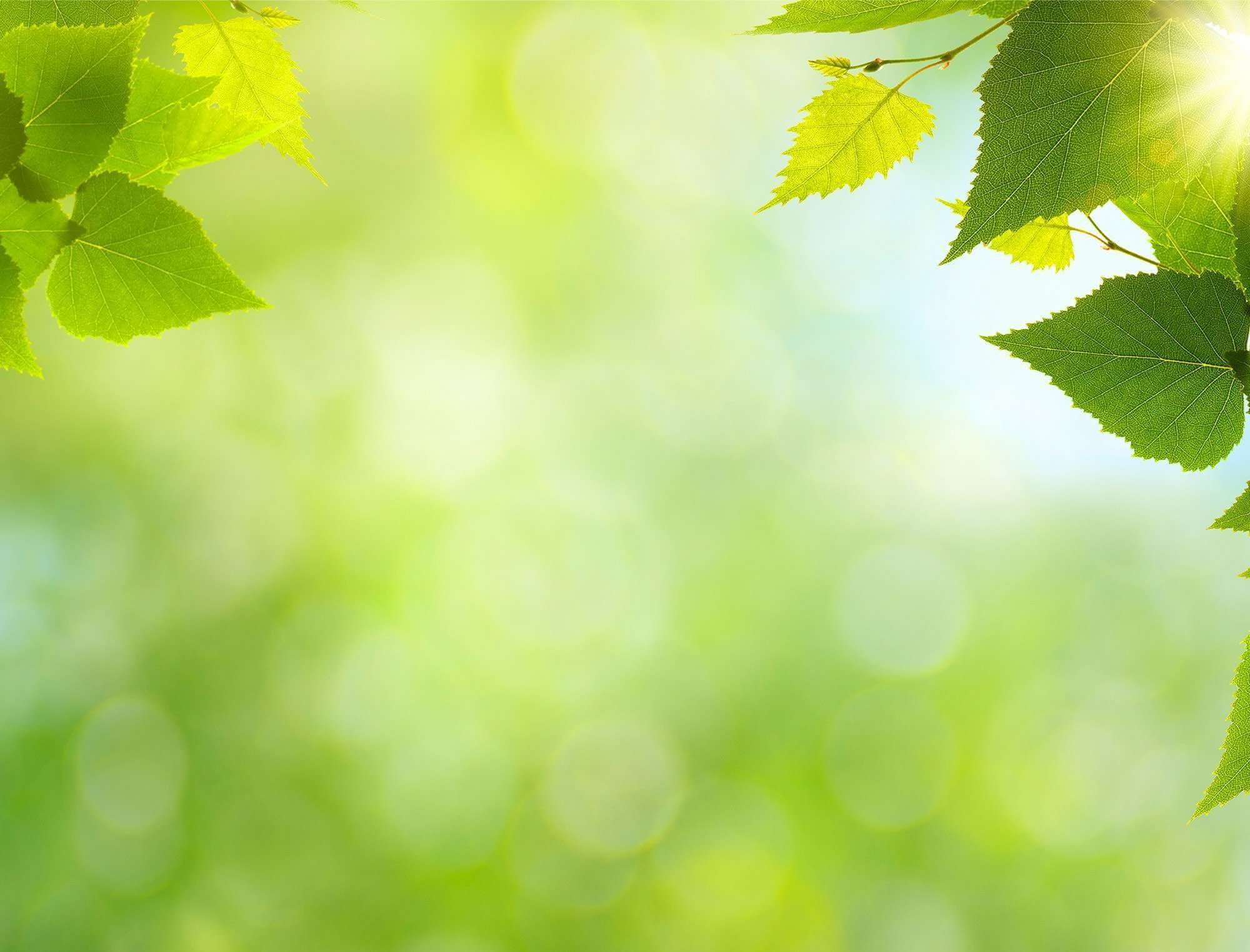 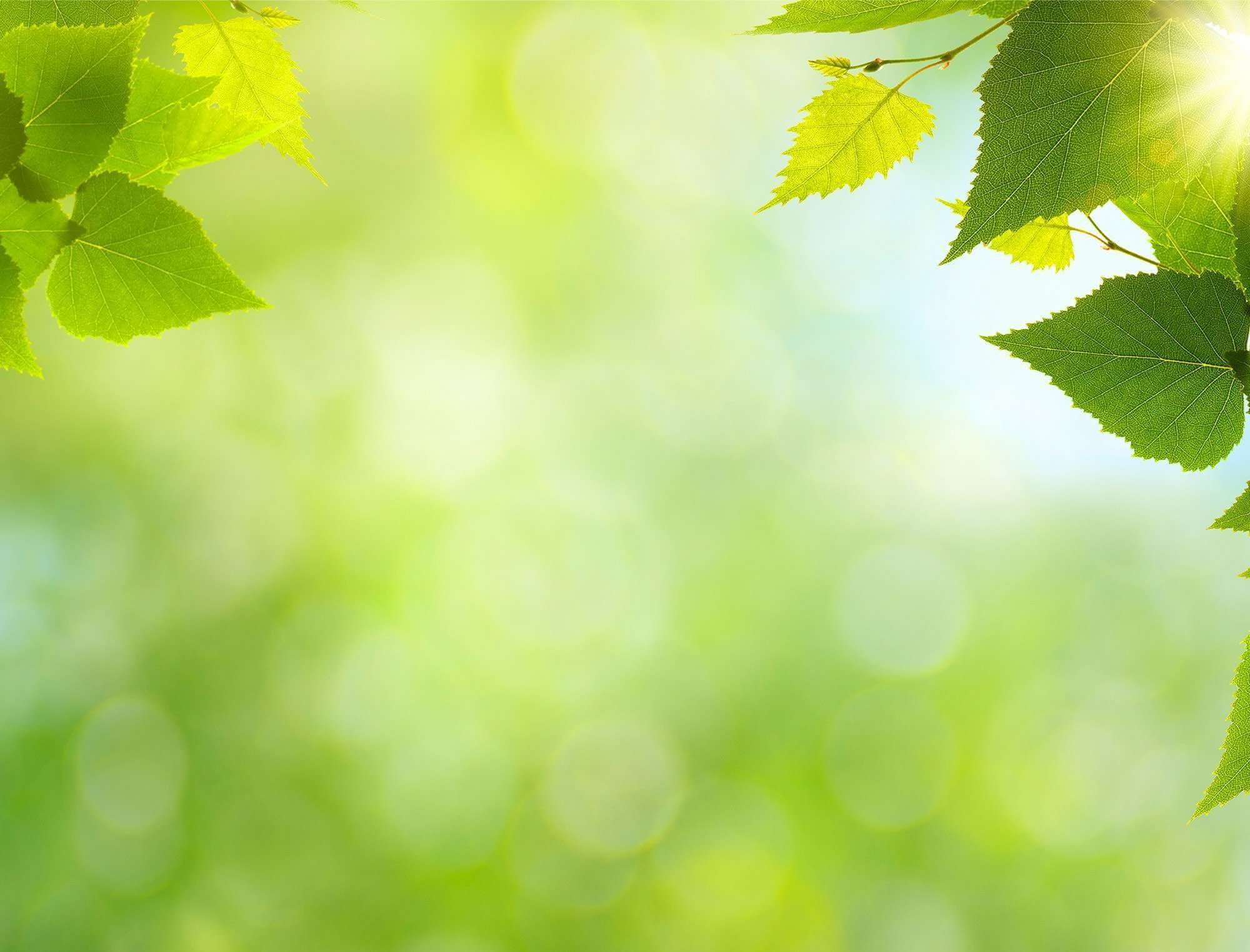 Играем в подвижную игру «Лягушки на болоте»
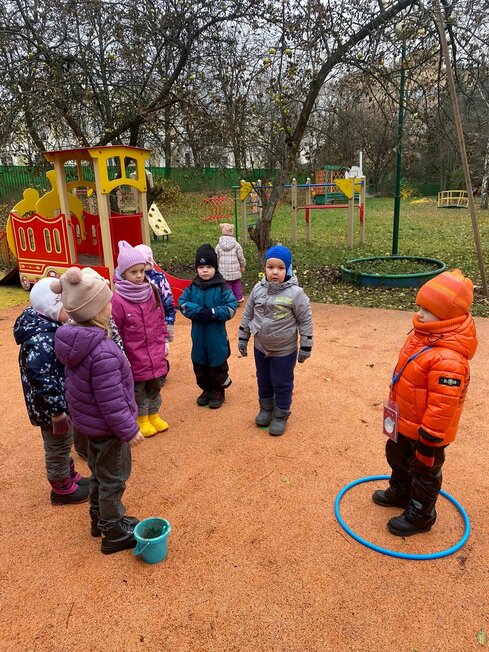 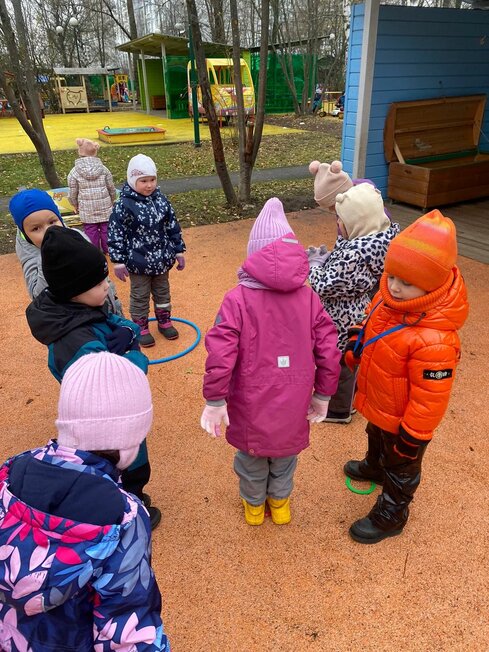 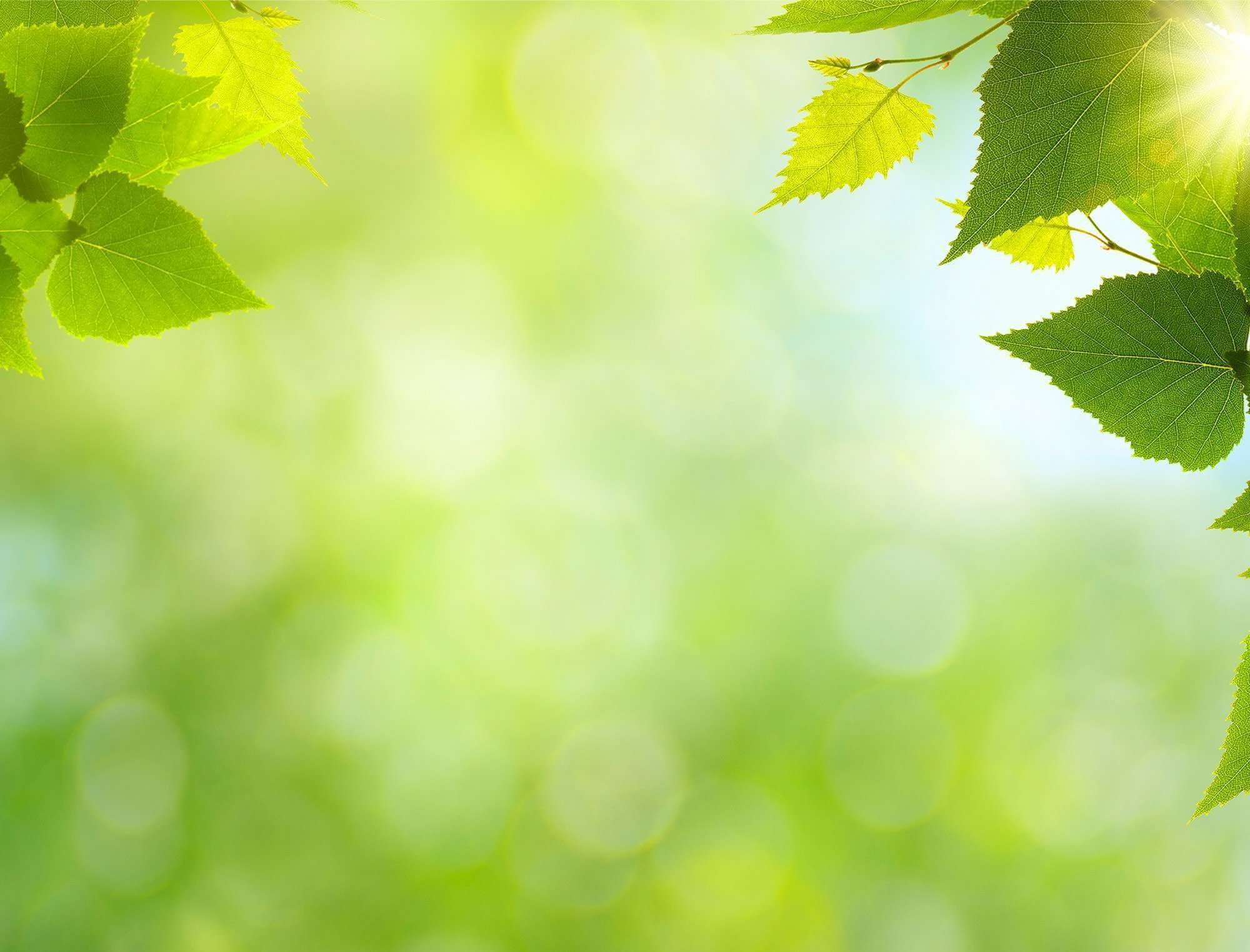 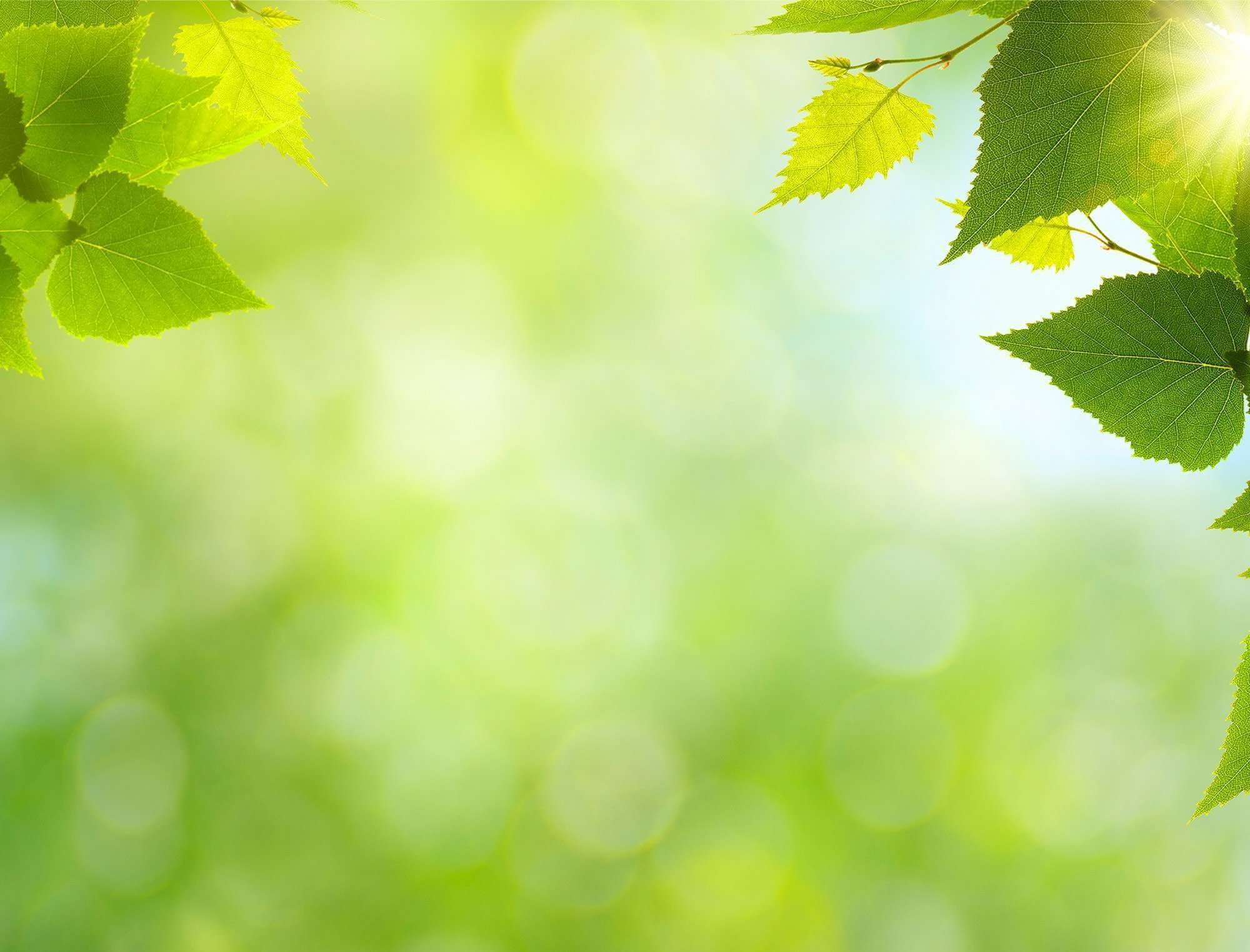 Лечим лесных животных, попавших в беду
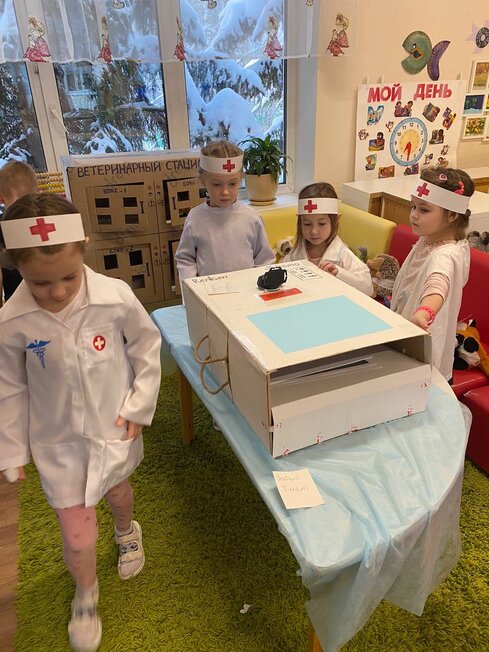 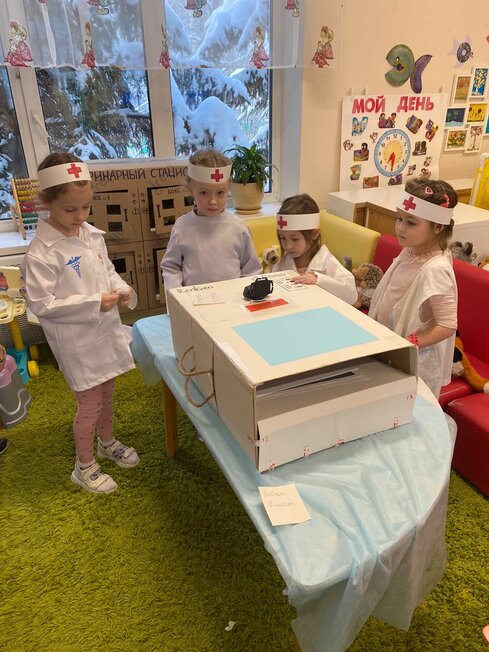